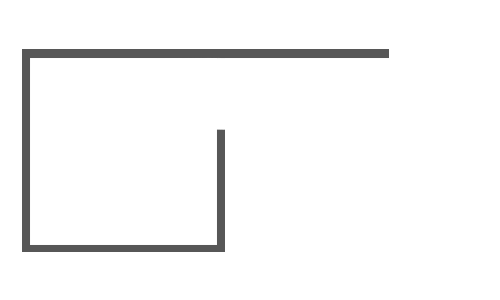 УПРАВЛЕНИЕ ПРИВЛЕЧЕНИЯ ИНВЕСТИЦИЙ

+7 (495) 109-07-07 Офисы «Мой бизнес»mybusiness@mosreg.ru
https://invest.mosreg.ru/business_creation
1
Налоговые льготы

Выделение земельного участка без конкурса
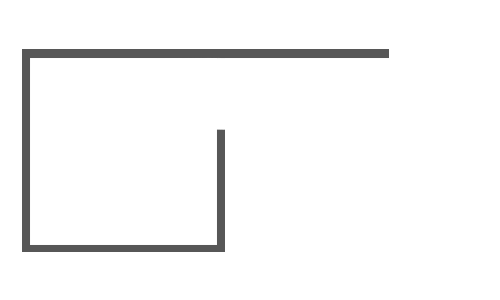 СТАТЬЯ 26.15
ЗАКОН МОСКОВСКОЙ ОБЛАСТИ № 151/2004-ОЗ от 24.11.2004
новый проект/модернизация – через заключение соглашения
1.1
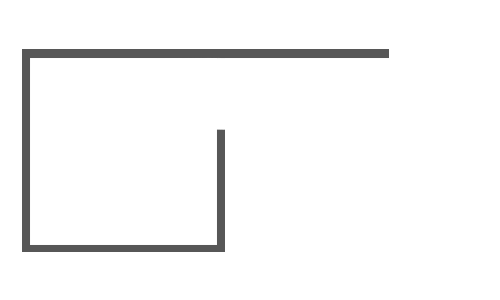 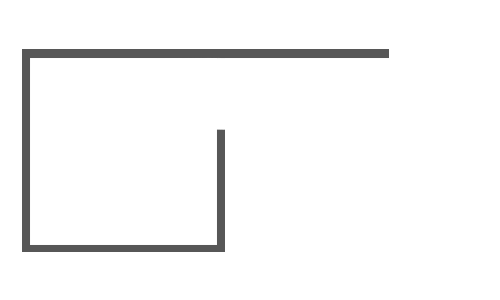 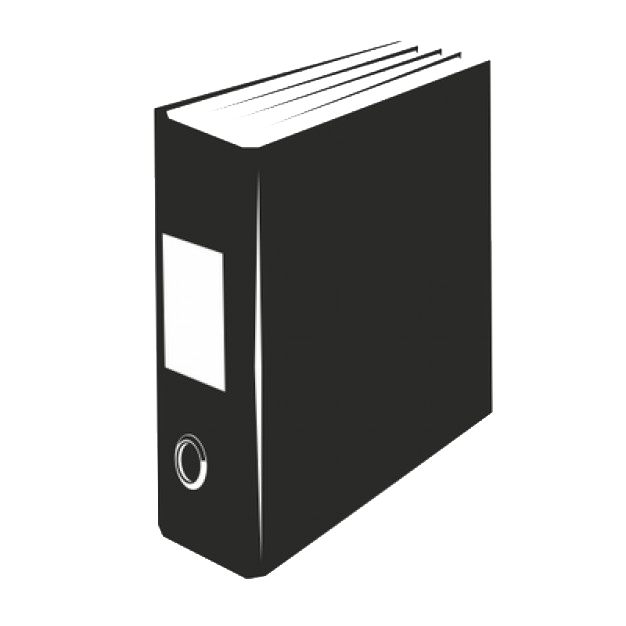 УСЛОВИЯ
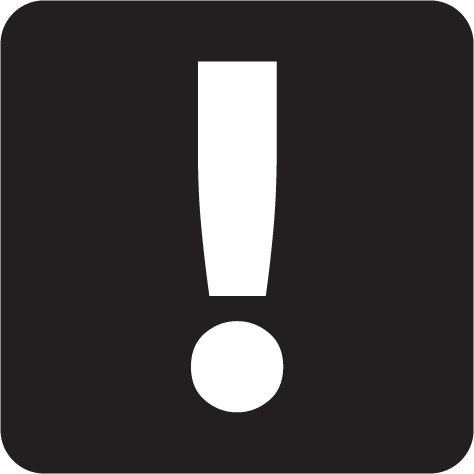 ЛЬГОТЫ
Размер льгот зависит от отрасли, организации
и объема инвестиций в проект

Инвестиции в проект
От 50 млн руб.

Налог на прибыль
15,5% на срок от 3 до 7 лет*

Налог на имущество
От 0% до 1,5%
Регистрация или постановка на учет в налоговых органах на территории МО

Реализация инвестиционного проекта на территории МО

Заключение соглашения с Правительством МО
* В соответствии с Федеральным законом от 03.08.2018 № 302-ФЗ действие льгот по налогу на прибыль заканчивается 01.01.2023
**  Льготная ставка по налогу на имущество применяется в отношении имущества, созданного в рамках проекта
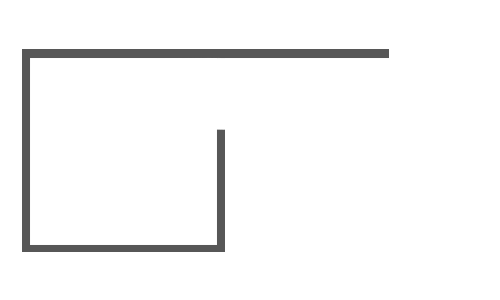 СТАТЬЯ 26.18
ЗАКОН МОСКОВСКОЙ ОБЛАСТИ № 151/2004-ОЗ от 24.11.2004
только новый проект – прямого действия (без соглашения)
1.2
Льгота предоставляется автоматически после инвестирования в объекты 
нового строительства стоимостью  > 50 млн рублей
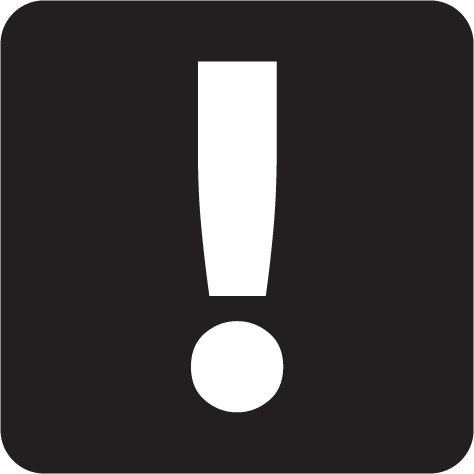 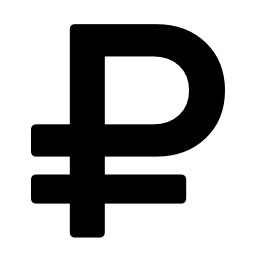 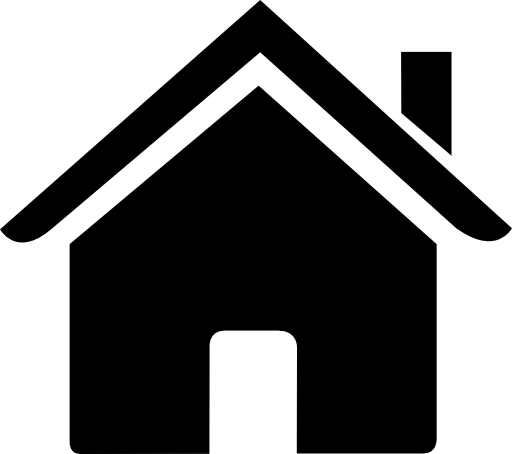 ОСВОБОЖДЕНИЕ ОТ НАЛОГА НА ИМУЩЕСТВО НА СРОК
4 ГОДА**
15,5% - НАЛОГ НА ПРИБЫЛЬ
НА СРОК 4 ГОДА*
* В соответствии с Федеральным законом от 03.08.2018 № 302-ФЗ действие льгот по налогу на прибыль заканчивается 01.01.2023
** Льготная ставка по налогу на имущество применяется именно в отношении построенного здания/сооружения, а не всего имущества юридического лица
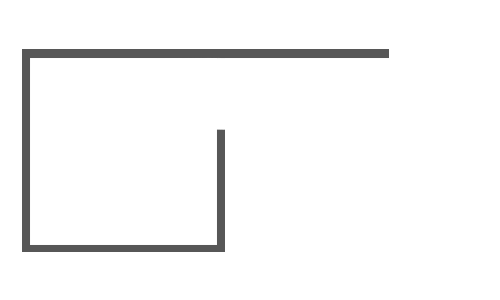 СТАТЬЯ 26.10
ЗАКОН МОСКОВСКОЙ ОБЛАСТИ № 151/2004-ОЗ от 24.11.2004
льготы для резидентов ОЭЗ* (соглашение о резидентстве)
*особая экономическая зона
1.3
ОЭЗ
«СТУПИНО
КВАДРАТ»
ОЭЗ
«ДУБНА»
Для размещения производства в ОЭЗ необходимо обратиться в 
Министерство инвестиций, промышленности и науки МО или Корпорацию развития МО
ОЭЗ
«ИСТОК»
ОЭЗ
«КАШИРА»
НАЛОГОВЫЕ ЛЬГОТЫ
ФЕДЕРАЛЬНЫЕ
РЕГИОНАЛЬНЫЕ
ПРИБЫЛЬ
ТРАНСПОРТ
ИМУЩЕСТВО
ЗЕМЛЯ
ПРИБЫЛЬ
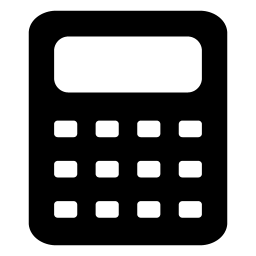 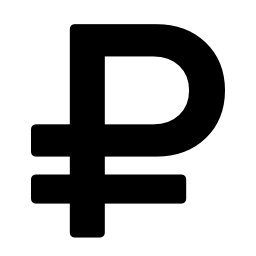 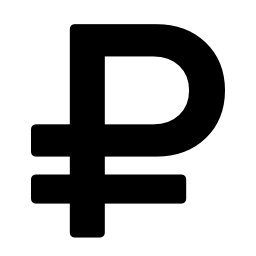 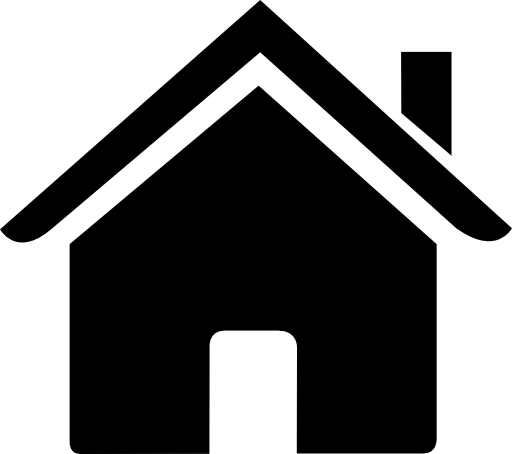 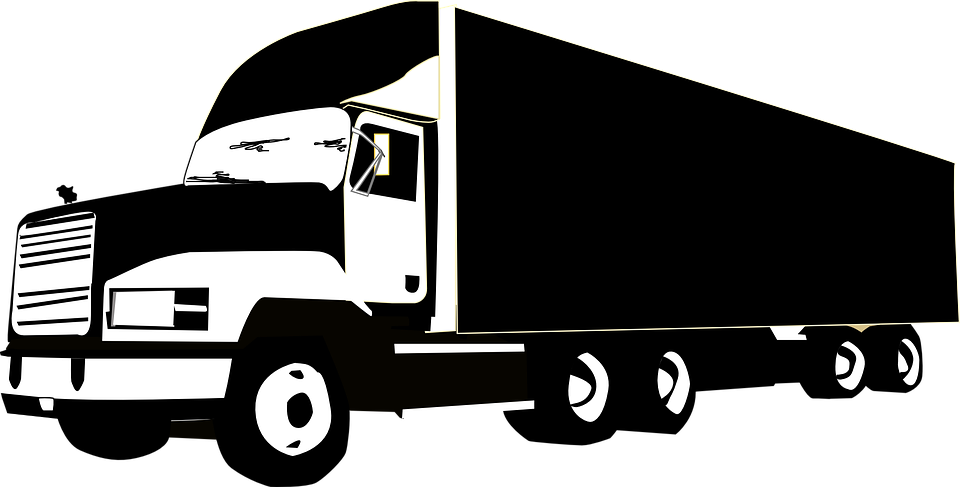 0% - первые 8 лет
5% - с 9 по 14 год
13,5% - после 14 лет
0% - 5 лет
0% - 10 лет
0% - 5 лет
2% - в федеральный бюджет
Отсутствие таможенных пошлин
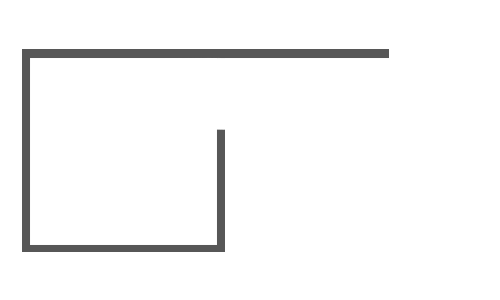 Инвестиционный налоговый вычет
1.4
СТАТЬЯ 286.1
Снижение налога на прибыль до 10% на сумму, соразмерную инвестициям* до 01.01.2028
Инвестиции от 25 млн руб.:
Без ограничения объема инвестиций:
Возможно применение для производства:
- лекарственных препаратов
- машин и оборудования
- автотранспортных средств
- прочих транспортных средств

+ деятельность по предоставлению мест для временного проживания
+ % обновления основных фондов 15% каждый год или 45% за 3 года
Возможно применение для
- ж/д и грузовые перевозки, транспорт
- разработка ПО (IT); центры обработки данных
- лизинг ж/д, транспорт и оборудование
* - инвестициям в 3-7 амортизационную группу в текущем периоде (с 01.01.2020 – в 3 -10 амортизационную группу (за исключением зданий, сооружений)
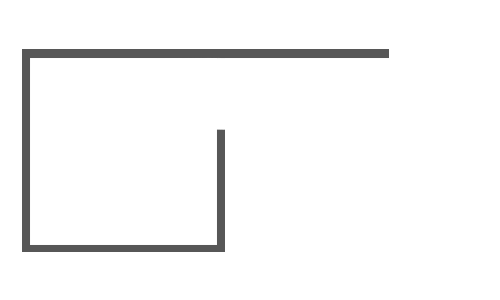 1.5
СТАТЬЯ 26.27ЛЬГОТЫ ДЛЯ ПЕРВЫХ ПРИОБРЕТАТЕЛЕЙ АДЦ И ПОМЕЩЕНИЙ В НИХ
Только новое строительство – прямого действия (без соглашения)
Льгота предоставляется автоматически после инвестирования в объекты нового строительства стоимостью > 50 млн рублей
15,5 % налог на прибыль + Освобождение от налога на имущество
на срок 4 года
на срок 4 года
Под АДЦ понимается нежилое здание (строение, сооружение), вновь построенное и впервые введенное в эксплуатацию с 1 января 2018 по 31 декабря 2025 года, которое соответствует пунктам 3 статьи 378.2 налогового кодекса РФ, право собственности на которое зарегистрировано Организацией в течение одного года после ввода его в эксплуатацию, стоимость приобретения которого на момент принятия на бухгалтерский учет Организации составляет не менее 50 млн
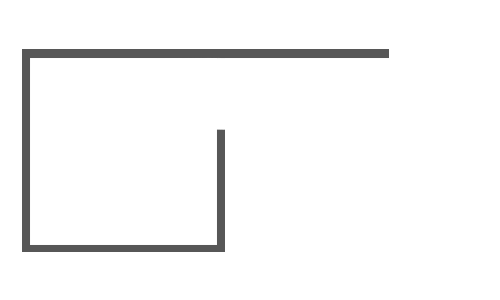 ПРЕДОСТАВЛЕНИЕ УЧАСТКА НА БЕСКОНКУРСНОЙ ОСНОВЕ
ЗАКОН МОСКОВСКОЙ ОБЛАСТИ № 27/2015-ОЗ от 18.03.2015Постановление Правительства МО от 22.04.2015 № 272/13
1.6
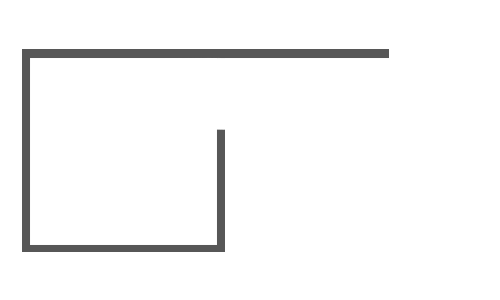 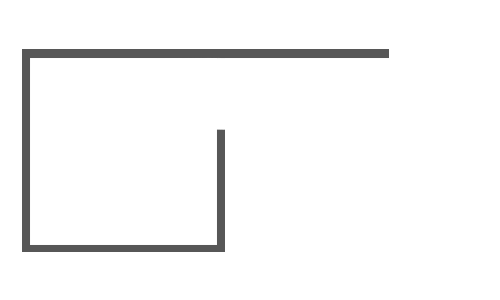 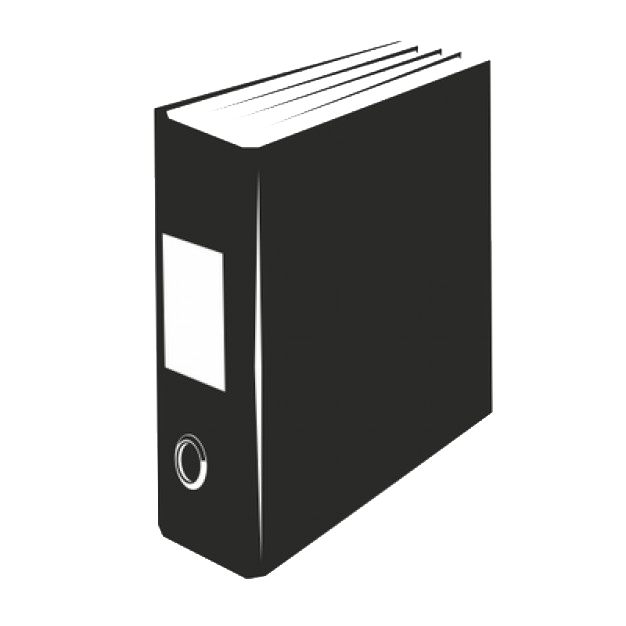 УСЛОВИЯ
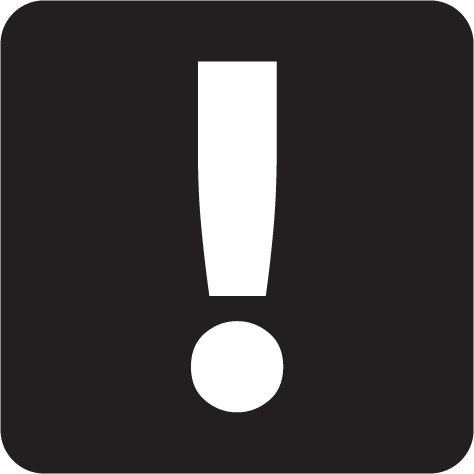 ДОКУМЕНТЫ
Регистрация в МО

Соответствие приоритетам и целям стратегии социально-экономического развития МО, государственных программ МО

Увеличение количества рабочих мест и ежегодных налоговых поступлений
Инвестиционная декларация

Концепция проекта

Учредительные документы инициатора проекта

Бухгалтерская отчетность

Документы, подтверждающие возможность финансирования проекта
Для получения участка необходимо направить ходатайство на имя Губернатора Московской области
2
УПРАВЛЕНИЕ ПРОМЫШЛЕННОЙ ПОЛИТИКИ

+7 (495) 109-07-07 Офисы «Мой бизнес» mybusiness@mosreg.ru
https://invest.mosreg.ru/business_creation
Субсидия на компенсацию затрат на создание инженерной инфраструктуры

Фонд развития промышленности МО

Портал кооперации промышленных предприятий МО

Поддержка участников национального проекта «Производительность труда и поддержка занятости»
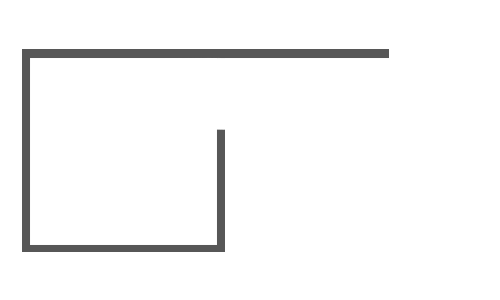 ВОЗМЕЩЕНИЕ ЗАТРАТ НА СОЗДАНИЕ ОБЪЕКТОВ ИНЖЕНЕРНОЙ ИНФРАСТРУКТУРЫ
ПОСТАНОВЛЕНИЕ ПРАВИТЕЛЬСТВА МОСКОВСКОЙ ОБЛАСТИ ОТ 25.10.2016 № 788/39
2.1
Субсидия для новых предприятий или предприятий, расширяющих свои производственные мощности
до 80 млн руб. если:
30 новых рабочих мест с з/п > 50 тыс. руб.;
Инвестиции от 100 млн до 1 млрд руб.

до 100 млн руб. если:
50 новых рабочих мест с з/п > 50 тыс. руб.;
Инвестиции от 1 млрд до 5 млрд руб.

до 200 млн руб. если:
100 новых рабочих мест с з/п > 50 тыс. руб.;
Инвестиции от 5 млрд руб.
ОСОБЕННОСТИ:
Субсидия не более 10% от стоимости всего проекта;

Регистрация предприятия на территории МО;

Ведение производственной деятельности в соответствии с разделом С (ОКВЭД 2);

Наличие технологического присоединения от ресурсоснабжающей организации;

Наличие заключения ГАУ МО «Мособлгосэкспертиза» о правильности определения сметной стоимости по компенсируемым затратам
Локальные очистные сооружения
Дорожная инфраструктура
(автомобильные дороги)
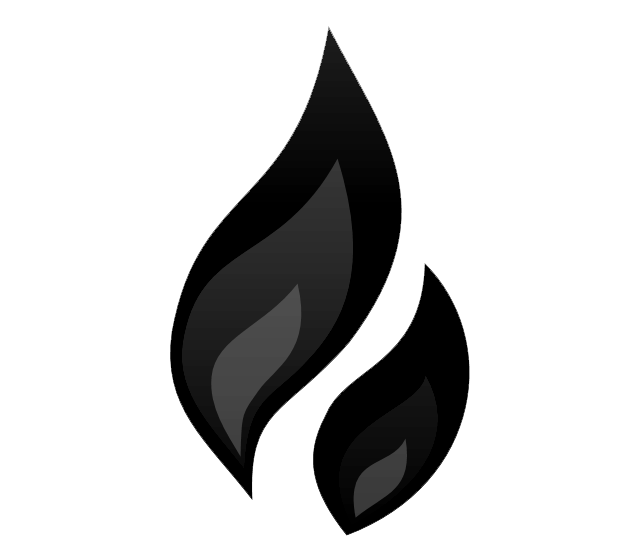 Теплоснабжение
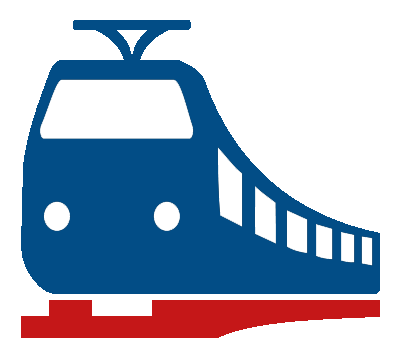 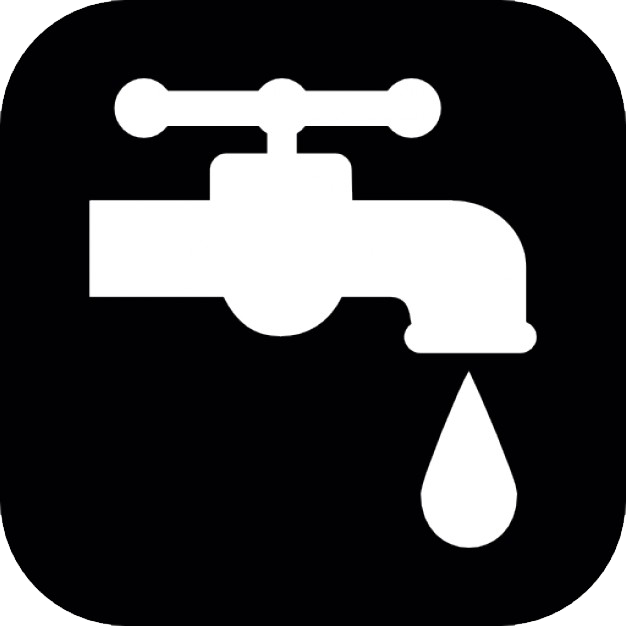 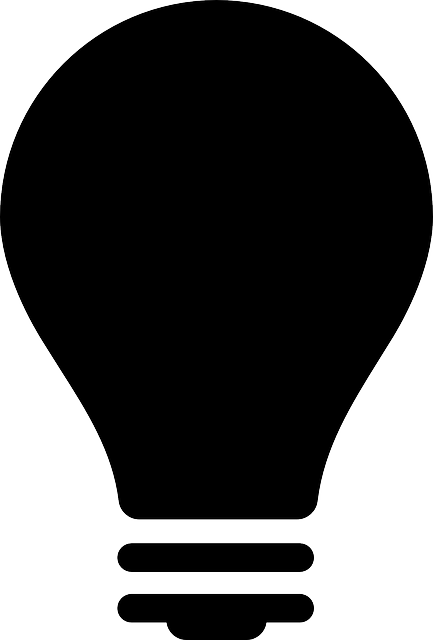 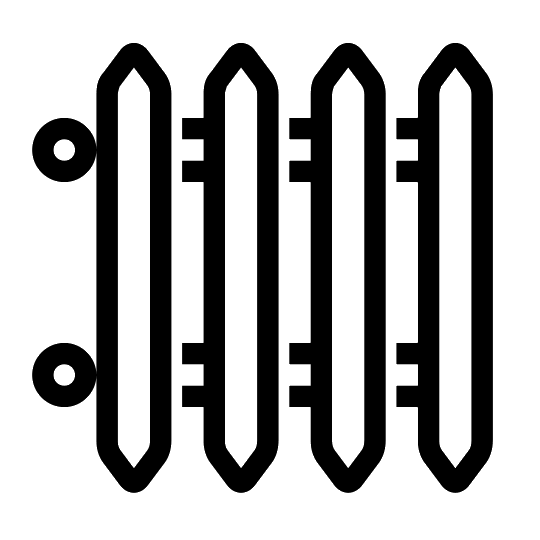 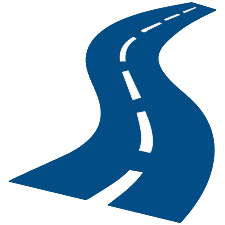 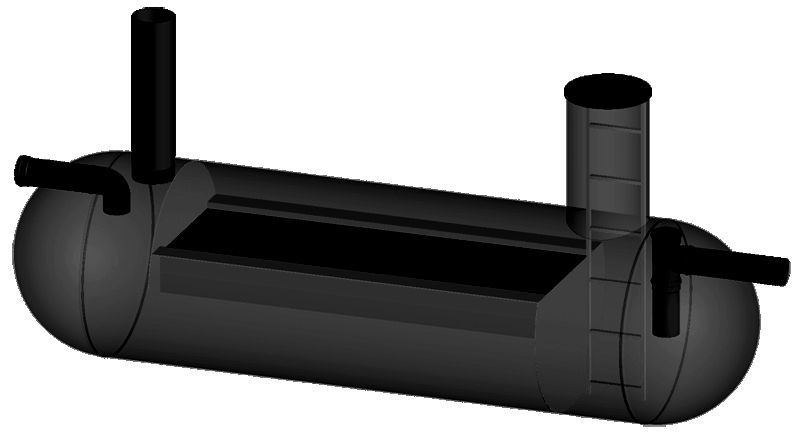 Железнодорожные пути
необщего пользования
Электрификация
Газификация
Водоснабжение
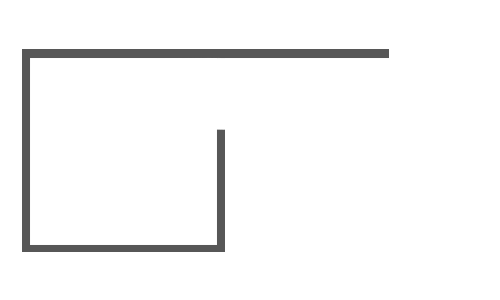 ФОНД РАЗВИТИЯ ПРОМЫШЛЕННОСТИ МОСКОВСКОЙ ОБЛАСТИ
www.frpmo.ru
2.2
≥15% 
от суммы займа
В том числе за счет собственных средств/средств акционеров
Софинансирование со стороны заявителя, частных инвесторов или банков
≥30% 
бюджета проекта
КРИТЕРИИ ОТБОРА ПРОЕКТОВ
ЦЕЛЕВОЕ ИСПОЛЬЗОВАНИЕ ЗАЙМА
Финансово-экономическая эффективность проекта
Финансовая состоятельность Заявителя
Юридическая чистота Заявителя
Разработка нового продукта/технологии
Разработка технико-экономического обоснования
Инжиниринговые услуги
Приобретение прав на результаты интеллектуальной деятельности
Приобретение и создание оборудования
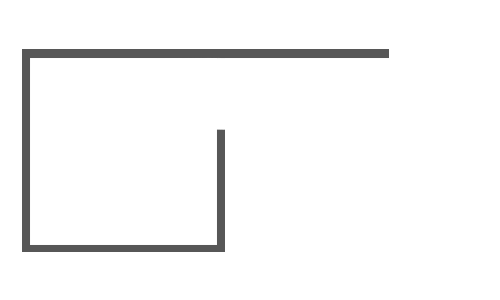 ФОНД РАЗВИТИЯ ПРОМЫШЛЕННОСТИ МОСКОВСКОЙ ОБЛАСТИ
www.frpmo.ru
2.3
≥5% 
от суммы займа
В том числе за счет собственных средств/средств акционеров
Софинансирование со стороны заявителя, частных инвесторов или банков
≥55% 
бюджета проекта
КРИТЕРИИ ОТБОРА ПРОЕКТОВ
ЦЕЛЕВОЕ ИСПОЛЬЗОВАНИЕ ЗАЙМА
Финансово-экономическая эффективность проекта
Финансовая состоятельность Заявителя
Юридическая чистота Заявителя
Разработка нового продукта/технологии
Разработка технико-экономического обоснования
Инжиниринговые услуги
Приобретение прав на результаты интеллектуальной деятельности
Приобретение и создание оборудования
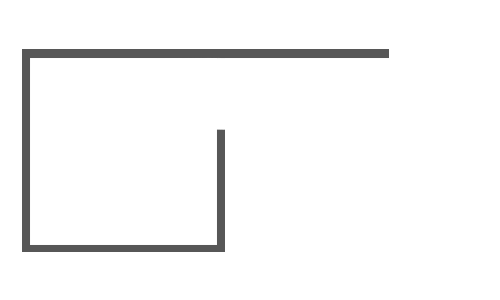 ПОРТАЛ КООПЕРАЦИИ ПРОМЫШЛЕННЫХ ПРЕДПРИЯТИЙ МОСКОВСКОЙ ОБЛАСТИ
www.prom.mosreg.ru
2.4
✔
Поиск по производимой/закупаемой
номенклатуре

Поиск по планам закупок госкорпораций

Поиск по уникальным заявкам
промышленных предприятий

Поиск промышленных предприятий
по различным критериям

Поиск по объектам бюджетного строительства на территории МОПоиск по промышленным предприятиям
г. Москвы

Получение всех актуальных новостей от Министерства инвестиций и инноваций МО

Поиск по свободным ресурсам предприятий
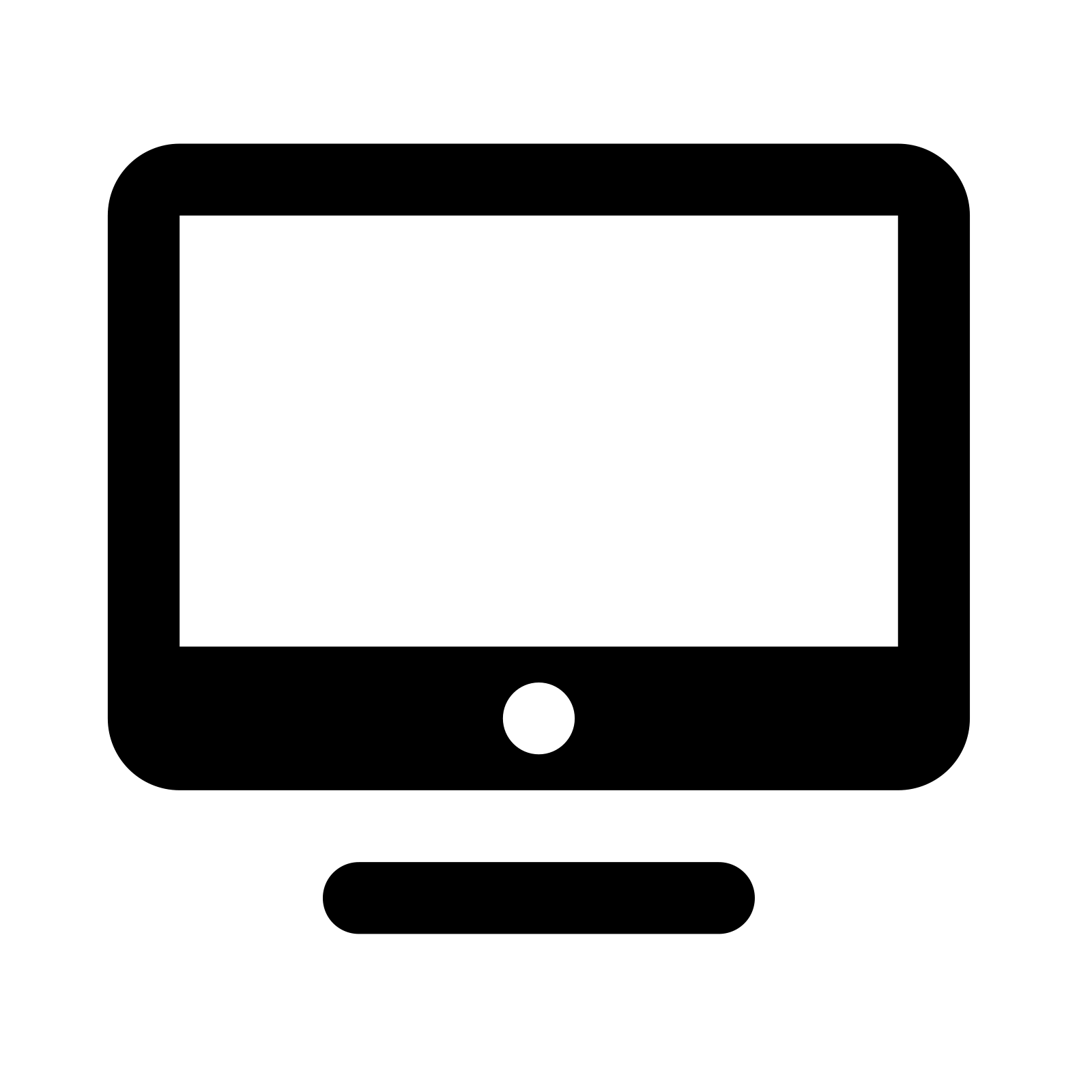 ✔
✔
www.prom.mosreg.ru
✔
Портал полностью бесплатный
✔
✔
✔
✔
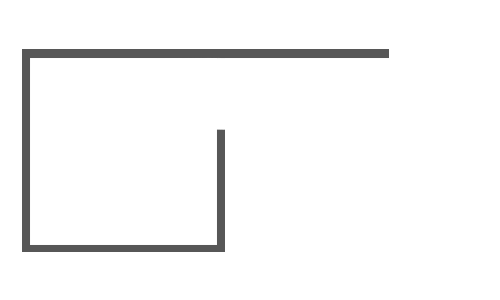 Поддержка участников национального проекта «Производительность труда и поддержка занятости»
2.5
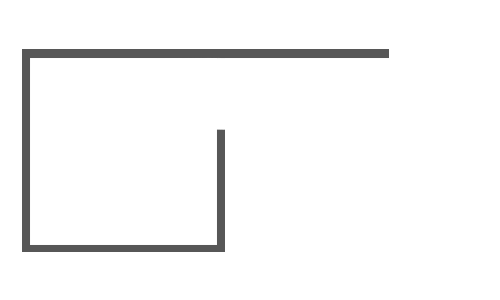 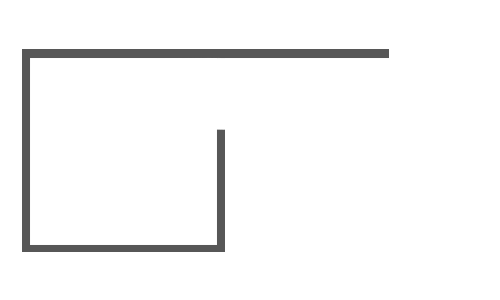 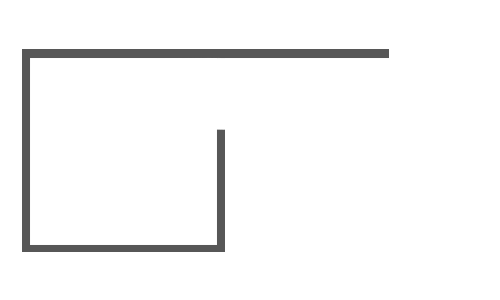 МЕРЫ ПОДДЕРЖКИ
СТАТУС УЧАСТНИКА НП «ПТ»
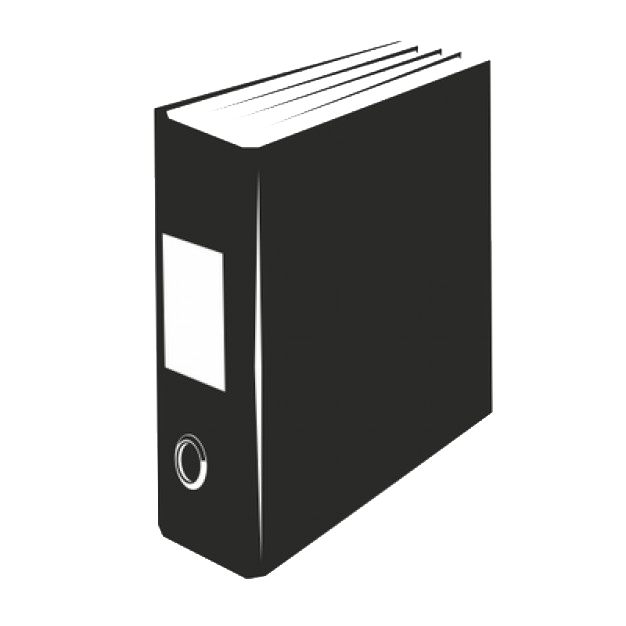 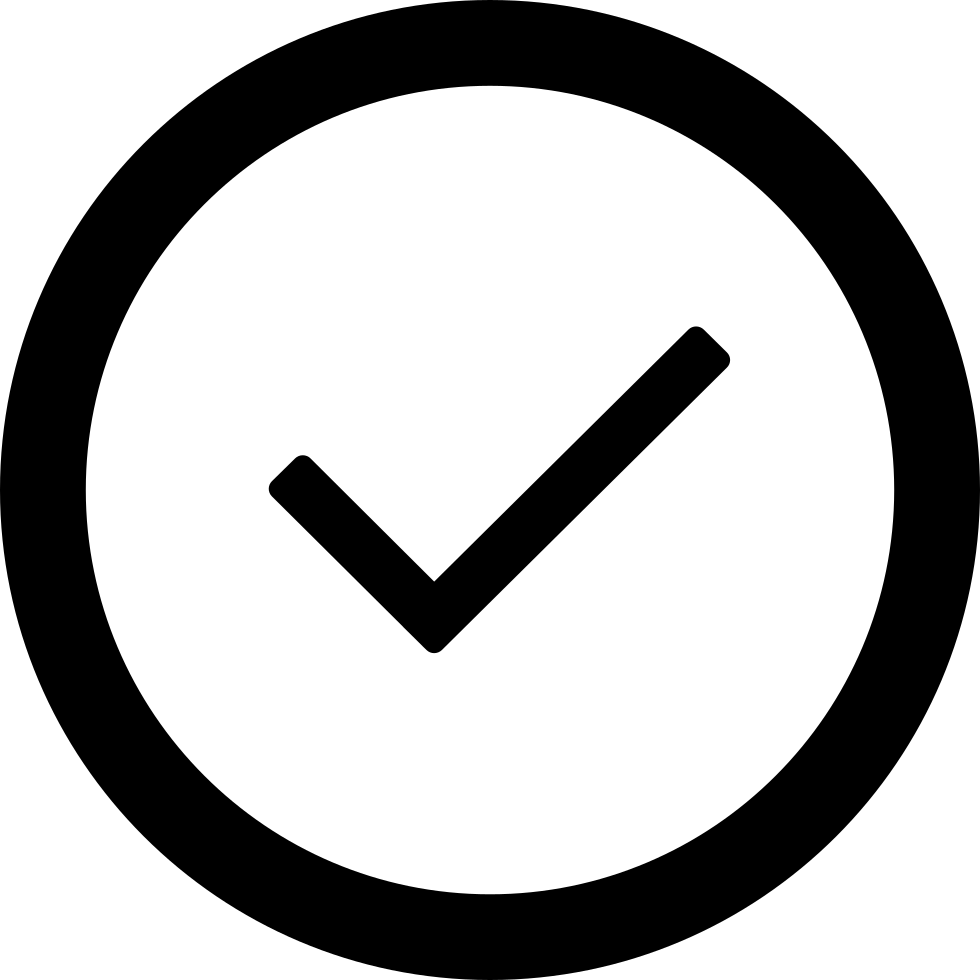 УСЛОВИЯ
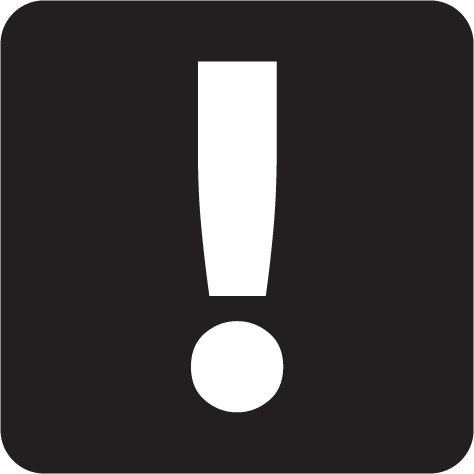 Услуги по обучению и оптимизации производственных процессов с экспертами ФЦК, РЦК, привлеченных партнеров

Получение займов ФРП РФ и ФРП МО

Субсидирование процентной ставки по кредиту для предприятий МСП

ПОДДЕРЖКА РФПИ

Адресная поддержка предприятий консультантами в сфере повышения производительности труда 

Нефинансовые меры поддержки:
отраслевые выезды
международные стажировки
рейтинги предприятий
программы обучения ( Лидеры производительности, Акселератор экспортного роста)
создание новых служб занятости населения
фабрика процессов
Заключение соглашения с Министерством инвестиций и инноваций МО

Рост производительности труда на 10%, 15% и 30% в 1, 2, 3 год  участия в национальном проекте, далее прирост не менее 5% в год

Соответствие критериям:
принадлежность к отрасли: обрабатывающее производство, с/х, транспорт, строительство, ЖКХ
объем выручки от 400 млн руб. до 30 млрд руб. в год
зарегистрировано в форме юр. лица или обособленного подразделения на территории МО
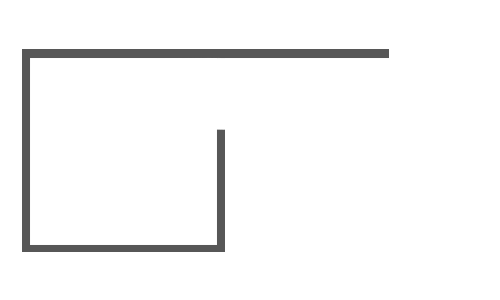 УПРАВЛЕНИЕ ПОДДЕРЖКИ И РАЗВИТИЯ ПРЕДПРИНИМАТЕЛЬСТВА

+7 (495) 109-07-07 Офисы «Мой бизнес»0150  Горячая линия защиты и поддержки бизнеса в МО
mybusiness@mosreg.ru
https://invest.mosreg.ru/business_creation
3
Программы поддержки малого и среднего предпринимательства
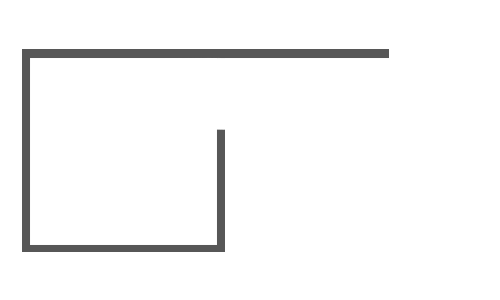 КОМПЕНСАЦИЯ ЗАТРАТ НА ПОКУПКУ ОБОРУДОВАНИЯ
Постановление Правительства МО от 25.10.2016 N 788/39
3.1
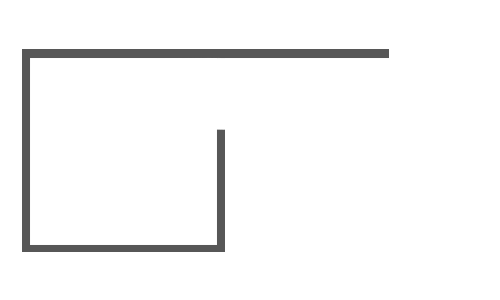 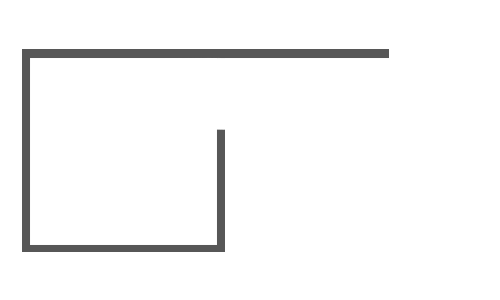 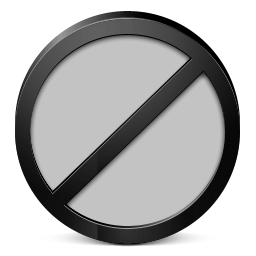 СУБСИДИЯ
ОГРАНИЧЕНИЯ
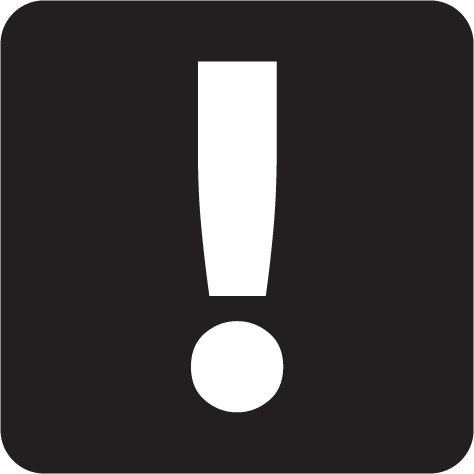 Показатели деятельности: 
увеличение выручки от реализации товаров, работ, услуг; 
        
рост среднесписочной численности работников
не более 10 млн руб.  
не более 50 % от фактически произведенных затрат по закупке оборудования для создания и (или) развития либо модернизации производства
Подача конкурсных заявок  через сайт РПГУ 
(https://uslugi.mosreg.ru/)

Решение при наличии договора - ПОДТВЕРЖДЕНИЕ ОПЛАТЫ НЕ ТРЕБУЕТСЯ!

Предоставление – после подтверждения оплаты.
Оборудование:
дата изготовления (выпуска) которого более 5 лет;
транспортные средства (за исключением спецтехники)
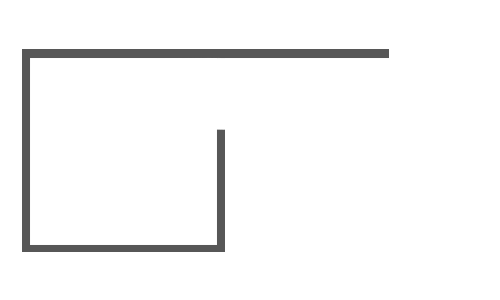 КОМПЕНСАЦИЯ ЗАТРАТ НА ПЕРВЫЙ ВЗНОС ПРИ ЛИЗИНГЕ ОБОРУДОВАНИЯ
Постановление Правительства МО от 25.10.2016 N 788/39
3.2
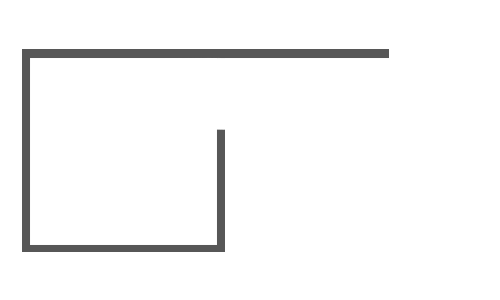 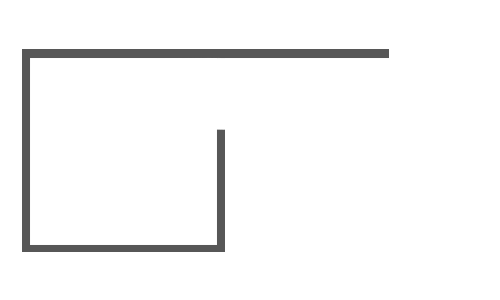 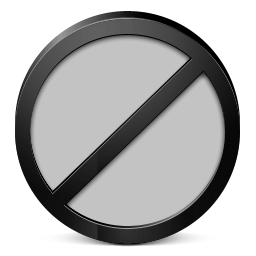 СУБСИДИЯ
ОГРАНИЧЕНИЯ
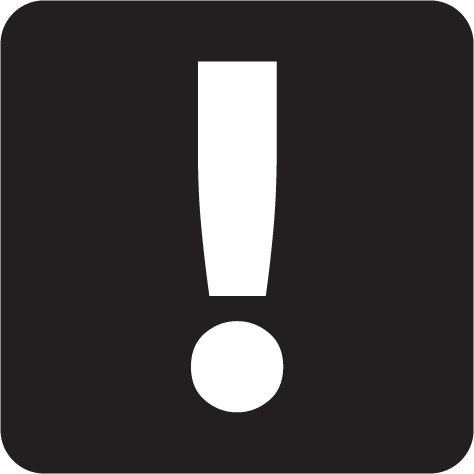 Показатели деятельности: 
увеличение выручки от реализации товаров, работ, услуг; 
        
рост среднесписочной численности работников
не более 5 млн руб.  
не более 70 % от фактически уплаченного первого взноса  (аванса) по договорам лизинга
по закупке оборудования для создания и (или) развития либо модернизации производства
Подача конкурсных заявок  через сайт РПГУ 
(https://uslugi.mosreg.ru/)

Решение при наличии договора - ПОДТВЕРЖДЕНИЕ ОПЛАТЫ НЕ ТРЕБУЕТСЯ!

Предоставление – после подтверждения оплаты.
Оборудование:
дата изготовления (выпуска) которого более 5 лет;
транспортные средства (за исключением спецтехники)
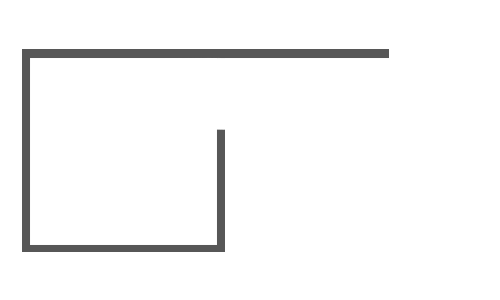 КОМПЕНСАЦИЯ ЗАТРАТ ПО СОЦИАЛЬНОМУ ПРЕДПРИНИМАТЕЛЬСТВУ
Постановление Правительства МО от 25.10.2016 N 788/39
3.3
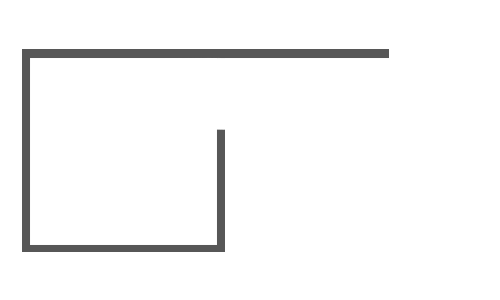 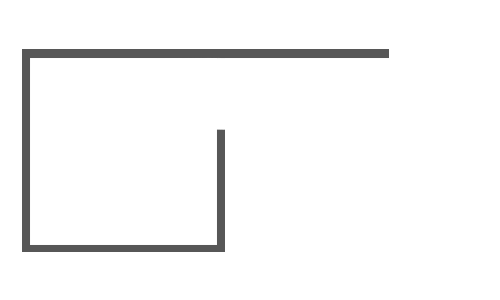 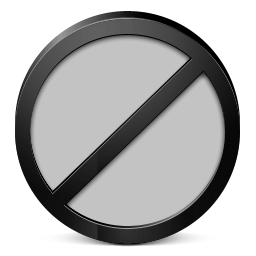 СУБСИДИЯ
ОГРАНИЧЕНИЯ
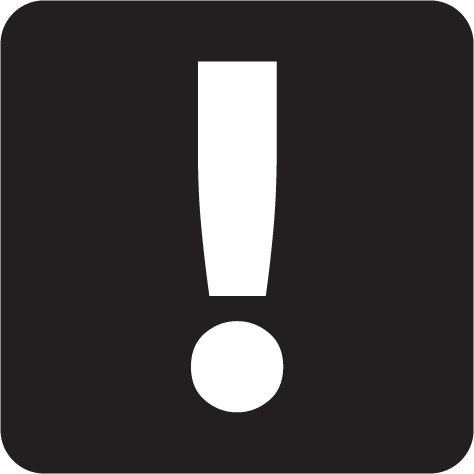 Сферы деятельности: 
- социальное обслуживание граждан 
- здравоохранение, реабилитация инвалидов 
- физкультурно – оздоровительная деятельность 
- детские центры, кружки, секции, школы-студии 
- производство медицинских и протезно-ортопедических изделий 
- ремесленничество
не более 2 млн руб. (3,0 млн руб. при открытии ясельных групп) 
не более 85 % затрат на: 
- аренду и выкуп помещения 
- оплату коммунальных услуг 
- текущий и капитальный ремонт 
- приобретение основных средств 
- участие в выставочно - ярмарочных мероприятиях 
- повышение квалификации сотрудников (ясельные группы) 
- расходы по договорам на медицинское обслуживание детей
Требования: 
- включение в реестр социальных предприятий
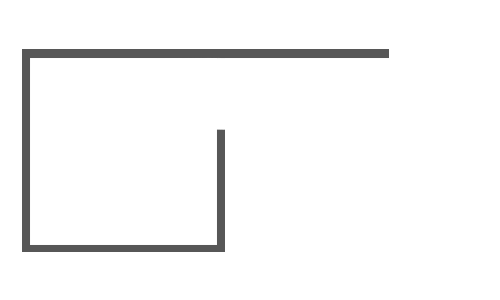 МОСКОВСКИЙ ОБЛАСТНОЙ ФОНД РАЗВИТИЯ МИКРОФИНАНСИРОВАНИЯ СУБЪЕКТОВ МСП
www.mofmicro.ru
3.4
Предоставление микрозаймов малым и средним предприятиям Московской области
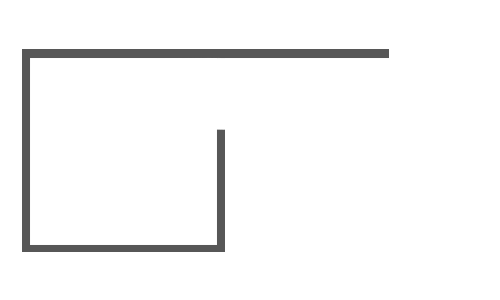 ЗАЙМЫ
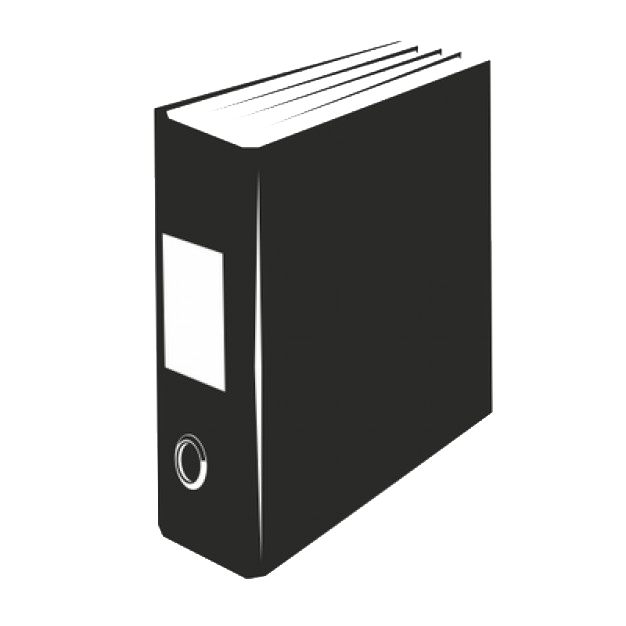 УСЛОВИЯ
до 5 млн рублей
до 3-х лет
Ставка – от 4,25 % годовых

Без дополнительных комиссий
Гибкий график погашения (отсрочка)
Широкий спектр обеспечения (залог)
Возможна поэтапная выдача займа
Возможно получение более одного займа
Возможно рефинансирование действующих «дорогих» кредитов

Срок рассмотрения до 10 дней
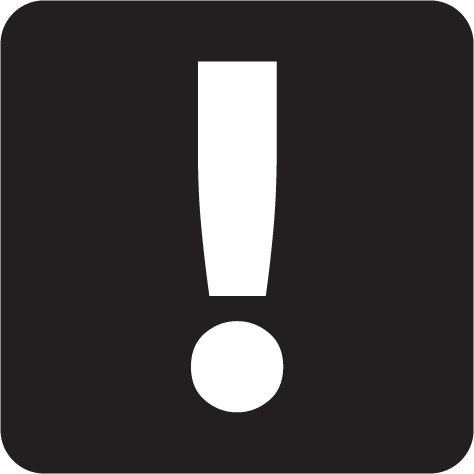 - на развитие бизнеса
- начинающему бизнесу
- оборотные средства
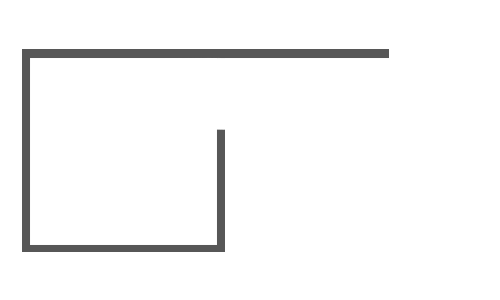 МОСКОВСКИЙ ОБЛАСТНОЙ ГАРАНТИЙНЫЙ ФОНД
www.mosreg-garant.ru
3.5
Предоставление  поручительств по обязательствам субъектов МСП и самозанятым гражданам по кредитным договорам/договорам займа/ договорам банковской гарантии/договорам лизинга
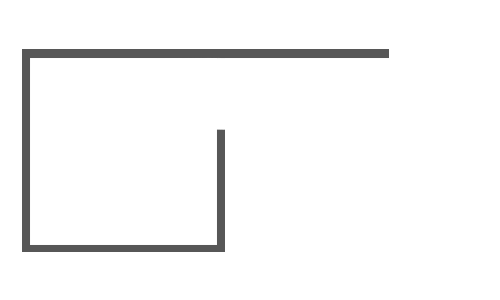 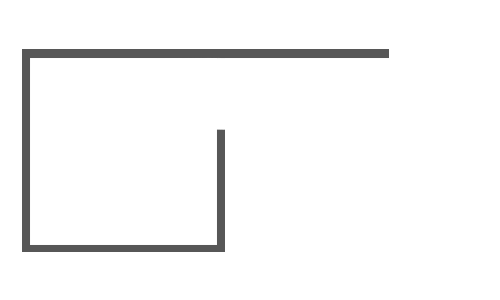 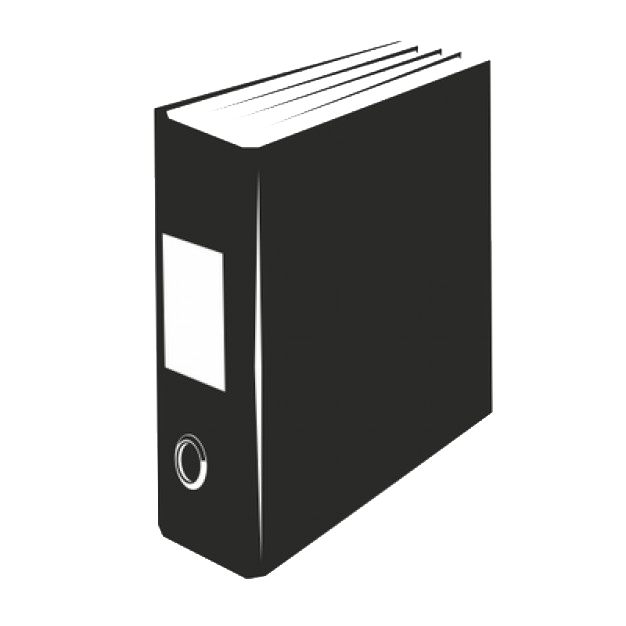 УСЛОВИЯ
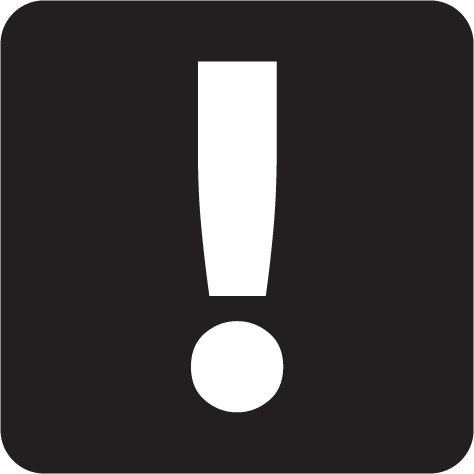 ТРЕБОВАНИЯ
по кредитным договорам/договорам займа:
- до 50% от суммы кредита;
- на срок до 10 лет (торговля 24 мес.);
- до 42 млн руб.;
- вознаграждение Фонда до 0,75% -1% годовых от суммы    поручительства
по банковским гарантиям (44 и 223-ФЗ):
- до 50% от суммы гарантии;
- на срок до 3 лет;
- до 30 млн руб.;
- вознаграждение Фонда 1% годовых
по договорам лизинга:
- до 50% от суммы лизинга;
- на срок до 5 лет;
- до 42 млн руб.;
- вознаграждение Фонда 0,75% годовых
Субъект МСП Московской области
старше 3 мес.;
- Без долгов по налогам и сборам (допускается до 50 000 руб.); 
- С собственным залоговым обеспечением в объеме не менее 50% (не менее 30% при согарантии с АО «Корпорация МСП» по кредитным договорам)

Поручительства не предоставляются субъектам МСП, занимающимся: 
- Игорным бизнесом, ломбардам;
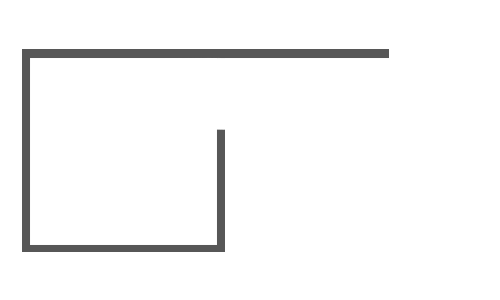 АО «КОРПОРАЦИЯ МСП» 
www.corpmsp.ru
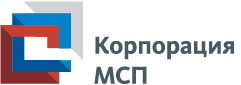 3.6
Гарантийная поддержка -  предоставление гарантий субъектам МСП в целях обеспечения кредитов
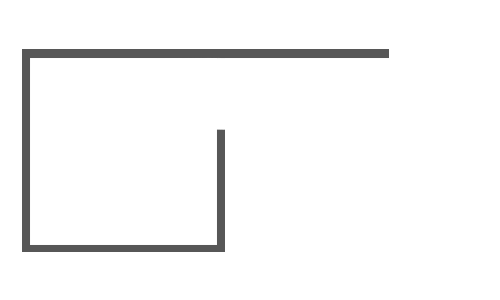 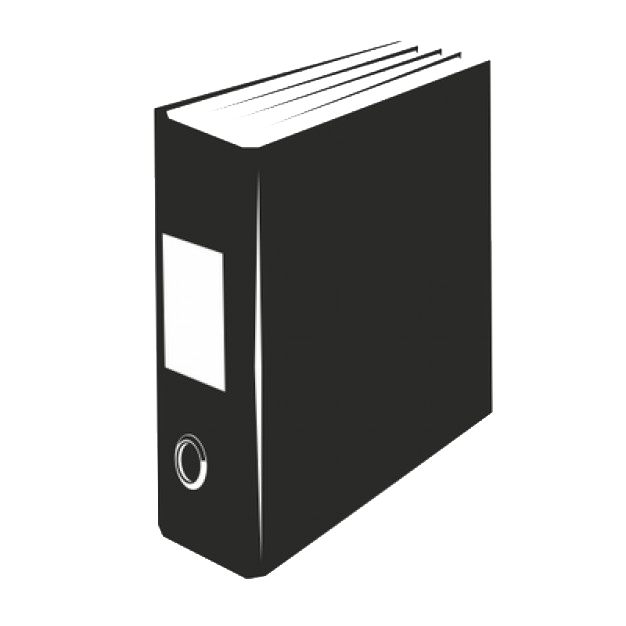 Срок гарантии: до 15 лет

Сумма гарантии:
50% от суммы кредита;
70-75% от суммы кредита в рамках ряда специальных продуктов и продуктов «Согарантии»;
до 85% в рамках согарантии для возобновления деятельности;
до 100% от суммы кредита для стартапов, в рамках согарантии для поддержки и сохранения занятости.
 
Обеспечение< 100 млн рублей – не требуется,> 100 млн рублей – последзалог/созалог/поручительство
Вознаграждение за гарантию:
0,75% годовых;
0,5% годовых (при сумме гарантии                                 >500 млн рублей)
 
Для отдельных гарантийных продуктов:
0,4% годовых – для застройщиков, применяющих счета эскроу;
0,1% годовых для субъектов МСП на возобновление деятельности;
0% годовых для субъектов МСП на неотложные нужды для поддержки и сохранения занятости.
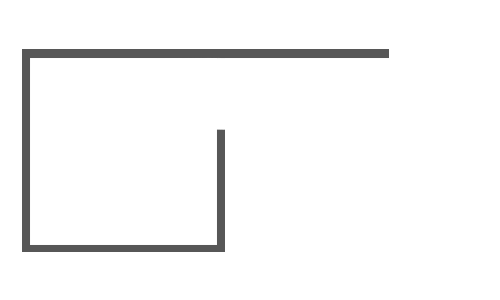 АО «КОРПОРАЦИЯ МСП» 
www.corpmsp.ru
3.7
«Программа стимулирования кредитования субъектов МСП»
От 3 млн рублей до 1 млрд рублей по ставке 8,5% годовых
(до 0,5 млн рублей для ИП и самозанятых)

Срок финансирования
До 3 лет

 
Ограничения по сумме кредитане более 4 млрд рублей на 1 заемщика
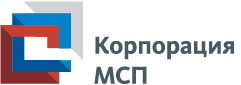 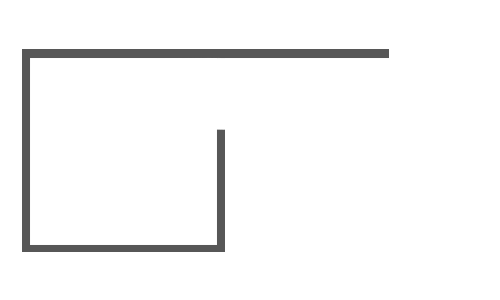 АО «КОРПОРАЦИЯ МСП» 
www.corpmsp.ru
3.8
«Программа субсидирования кредитования субъектов МСП»
От 0,5 млн рублей до 2 млрд рублей по ставке 8,5% годовых

Срок финансирования
Инвестиционные цели – до 10 лет
Оборотные цели – до 3 лет

 Сумма финансирования
Инвестиционные цели – от 0,5 млн до 2 млрд рублей
Оборотные цели – от 0,5 млн до 500 млн рублей


Специальные условия
До 10 млн рублей на срок до 5 лет под 9,95% годовых для ИП и самозанятых по кредитам на развитие предпринимательской деятельности
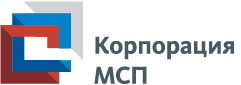 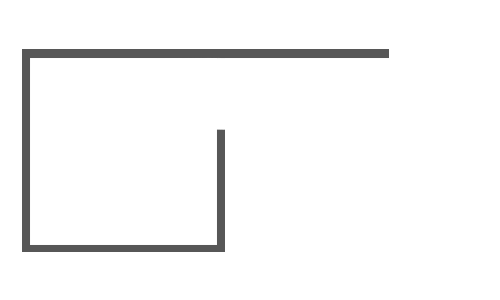 Предоставление малым и средним предприятиям Московской области льготного кредитования (Постановление Правительства РФ от 30.12.2018г. №1764)
3.9
Деятельность в одной или нескольких приоритетных отраслях экономики:
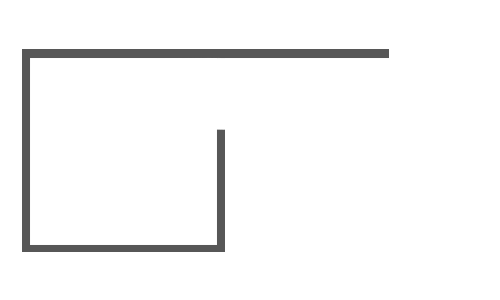 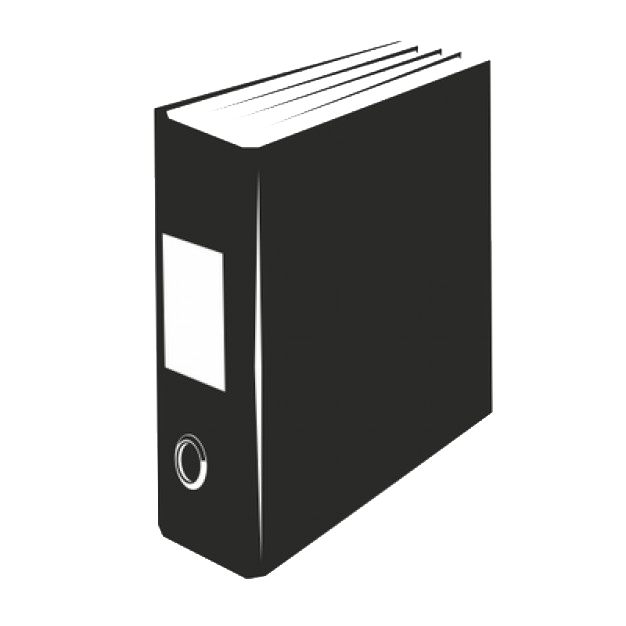 УСЛОВИЯ
Ставка не выше 7,0 %

Сумма кредита – от 500 тыс. руб. до 500 млн. руб.
Срок кредита – до 3 лет
(на пополнение оборотных средств)

Сумма кредита – от 500 тыс. руб. до 1 млрд. руб.
  от 500 тыс. руб. до 2 млрд. руб. (для отраслей: туризм, гостиничный бизнес, предприятия общепита (кроме ресторанов))
Срок кредита – до 10 лет
(на инвестиционные цели )

Обеспечение:
Залог недвижимости, приобретаемой техники/оборудования, поручительство собственников, иное имущество заемщика, гарантийные инструменты господдержки МСП
Список уполномоченных банков:
http://economy.gov.ru/minec/press/news/2019022501
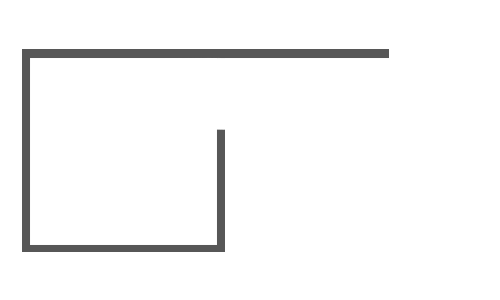 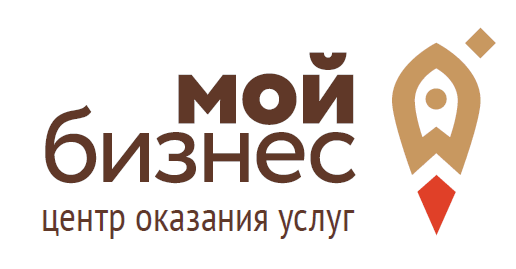 3.10
Центры «Мой бизнес» в Подмосковье
Открыто 57 центров по оказанию услуг предпринимателям
Преимущества 
Центров «Мой бизнес»
УСЛУГИ
консультирование по всем вопросам бизнеса;

помощь в оформлении документов 

содействие в подключении к инженерным сетям, подборе помещений и земельных участков для ведения бизнеса 

Помощь в получении мер государственной поддержки, в том числе финансовой 

помощь в получении услуг Центра поддержки предпринимательства

помощь в получении услуг 
Регионального центра инжиниринга
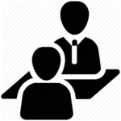 ✔
индивидуальный подход
принцип «одного окна»
все услуги оказываются бесплатно
✔
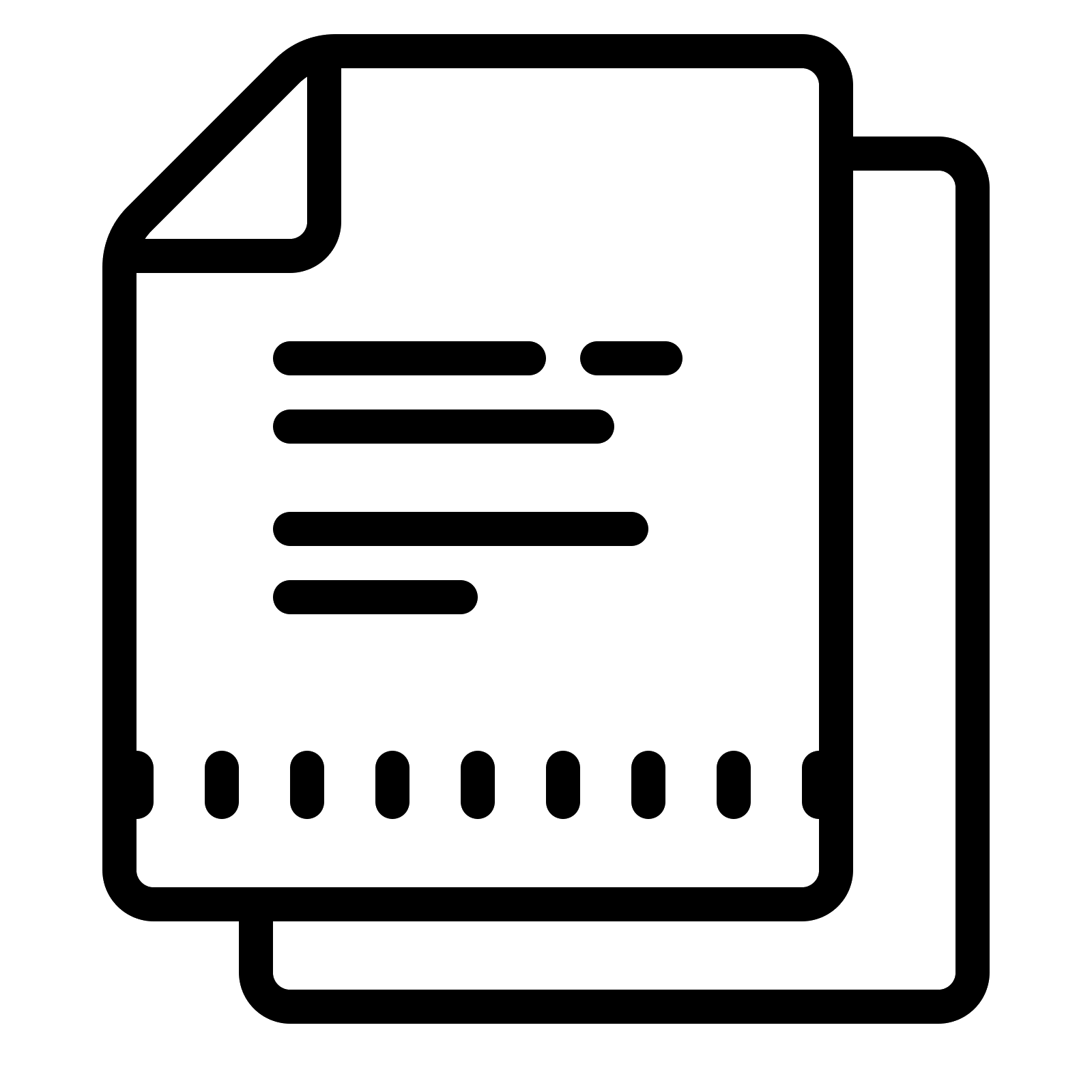 ✔
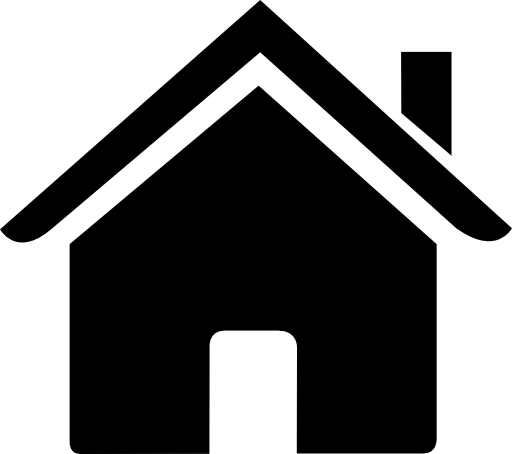 Контакты
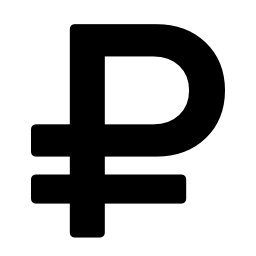 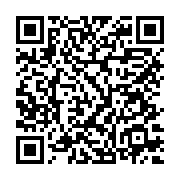 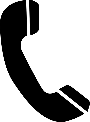 +7 (495) 109-07-07
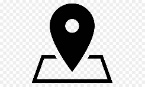 0150  Горячая линия защиты и поддержки бизнеса в МО
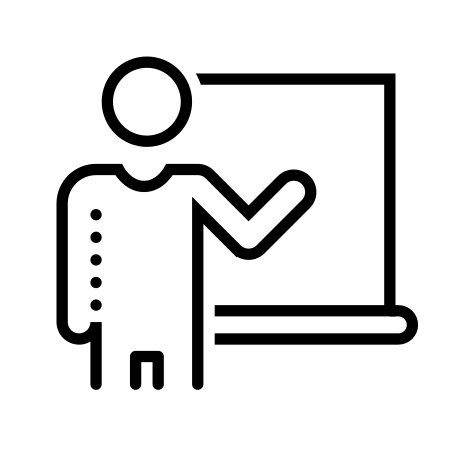 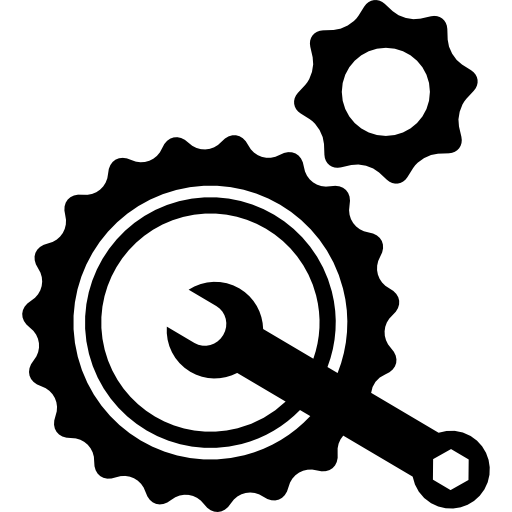 mybusiness@mosreg.ru
0150@mosreg.ru
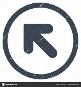 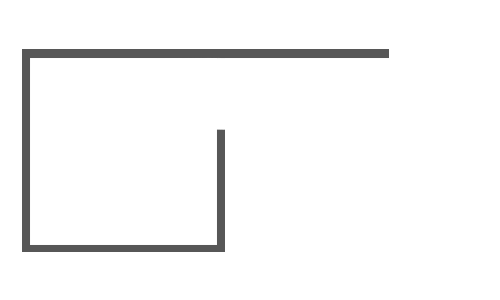 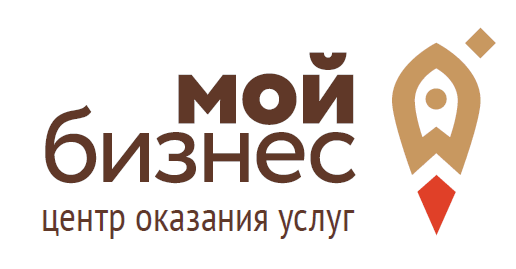 3.11
Центры «Мой бизнес» в Подмосковье
ЦЕНТР ПОДДЕРЖКИ ПРЕДПРИНИМАТЕЛЬСТВА
Преимущества 
Центра поддержки предпринимателей
УСЛУГИ
✔
получить услуги Центра может любой субъект малого и среднего предпринимательства в любой сфере бизнеса (производство, торговля, услуги)

все услуги оказываются бесплатно

помощь в оформлении услуг Центра поддержки предпринимательства можно получить в любом Центре «Мой бизнес»
консультирование (по вопросам начала собственного дела, финансового планирования, маркетинга, применения трудового законодательства, лицензирования и патентования, правовым вопросам и др.)

обучение (семинары, круглые столы, конференции, форумы, тренинги)

участие в выставочно-ярмарочных мероприятиях

содействие в популяризации продукции субъектов МСП.
✔
✔
✔
✔
✔
✔
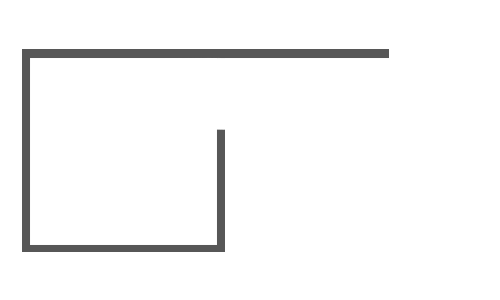 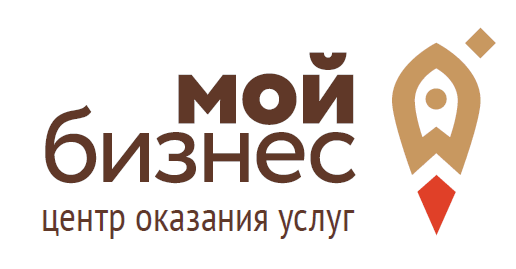 3.12
Центры «Мой бизнес» в Подмосковье
РЕГИОНАЛЬНЫЙ ЦЕНТР ИНЖИНИРИНГА
Кому предоставляются
УСЛУГИ
✔
производственное предприятие - субъект МСП 
Московской области

отсутствуют долги по налогам и сборам 

не находится в стадии реорганизации, ликвидации или банкротства
✔
разработка программ модернизации, бизнес-планов

проведение аудитов (технические, финансовые, управленческие)
 
маркетинговые услуги
 
сертификация и патентование 

проектно-конструкторские и расчетно-аналитические услуги (связанные с созданием или совершенствованием продукции)
 
формирование конструкторской и технологической документации.
✔
✔
✔
✔
Условия
✔
5 % стоимости услуги оплачивает Заявитель

95 % стоимости услуги оплачивает Региональный центр инжиниринга за счет субсидии
Услуги предоставляются 
на условиях софинансирования
✔
✔
Помощь в оформлении инжиниринговых услуг 
можно получить в любом Центре «Мой бизнес»
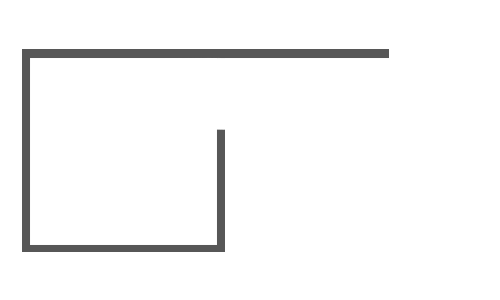 ФОНД ПОДДЕРЖКИ ВНЕШНЕЭКОНОМИЧЕСКОЙ ДЕЯТЕЛЬНОСТИ МОСКОВСКОЙ ОБЛАСТИ
www.exportmo.ru
+7 (495) 150-39-41
info@exportmo.ru
4
Региональные направления поддержки внешнеэкономической деятельности предприятий Московской области
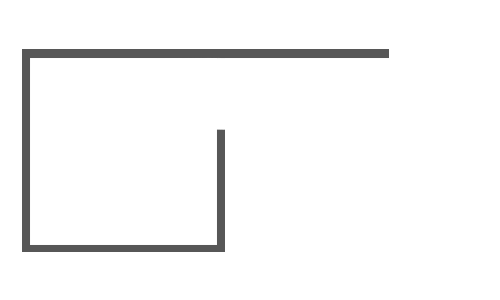 Фонд поддержки внешнеэкономической деятельности Московской области
www.exportmo.ru
+7 (495) 150-39-41
info@exportmo.ru
4.1
Консультирование по вопросам экспортной деятельности 
( в том числе сопровождение взаимодействия предприятий с АО «Российский экспортный центр» и АО «ЭКСАР»)
Участие в выставках в России на коллективном либо индивидуальном стенде
- Индивидуальный стенд – не более 300 тыс. руб.
- Коллективный стенд – не более 1 млн руб.
Проведение учебных мероприятий по экспорту: семинары, вебинары, круглые столы
Размещение и продвижение экспортной продукции на международных торговых
интернет-площадках
- Не более 1 млн руб. на 1 организацию при условии софинансирования заявителя
Учебная программа «Экспортный акселератор» 
(В настоящее время оказывается содействие в участии в программе «Экспортный акселератор» Сбербанка)
Участие в выставках за рубежом на коллективном либо индивидуальном стенде
- Индивидуальный стенд – не более 700 тыс. руб.
- Коллективный стенд – не более 1,5 млн руб.
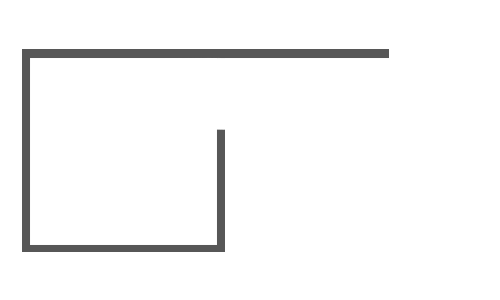 Фонд поддержки внешнеэкономической деятельности Московской области
www.exportmo.ru
+7 (495) 150-39-41
info@exportmo.ru
4.2
Создание и модернизация сайта под требования иностранных рынков
Не более 150 тыс. руб. на 1 организацию, не более 1 сайта на 1 организацию
Содействие в приведении экспортной продукции в соответствие с требованиями
иностранных рынков: стандартизация, сертификация (компенсация затрат)
- для организаций МСП: не более 1 млн руб. на 1 организацию и не более 80% от затрат
- для крупных организаций: не более 1 млн руб. на 1 организацию и не более 50% от затрат
Оценка зарубежных рынков, маркетинговые исследования
Не более 450 тыс. руб. на 1 организацию при условии софинансирования заявителя
Поиск потенциальных иностранных покупателей
Не более 30 тыс. руб. на 1 организацию
Участие в специализированных бизнес-миссиях, переговорах и B2B встречах с
иностранными партнерами за рубежом
Не более 1 млн руб. и не менее 3 участников на 1 бизнес-миссию
Разработка и адаптация коммерческого предложения, презентаций и прочих
рекламных материалов под требования рынка (перевод материалов)
Не более 50 тыс. руб. на 1 организацию
Содействие в регистрации и правовой охране объектов патентных прав и товарных
знаков за рубежом
Не более 1 млн руб. на 1 организацию при условии софинансирования заявителя
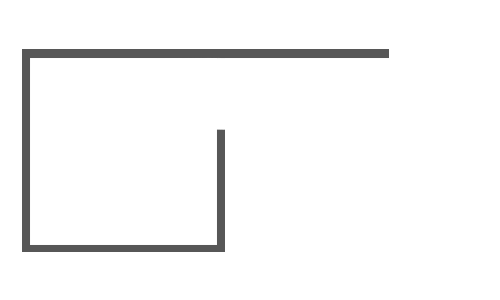 КОРПОРАЦИЯ РАЗВИТИЯ МОСКОВСКОЙ ОБЛАСТИ
http://mosregco.ru
info@mosregco.ru
+7 (495) 280-79-84
5
Привлечение инвестиций, сопровождение и реализация инвестиционных проектов, развитие инвестиционной инфраструктуры
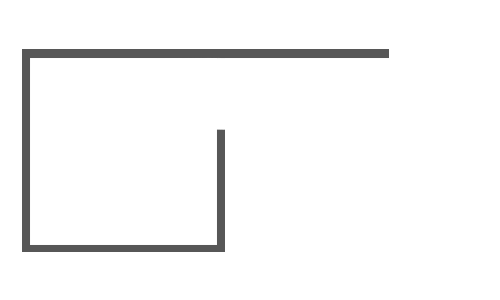 КОРПОРАЦИЯ РАЗВИТИЯ МОСКОВСКОЙ ОБЛАСТИ
http://mosregco.ru
5.1
Сопровождение инвестиционных проектов по принципу «одного окна», минимизация рисков, экономия время инвестора
Подбор площадки для реализации проекта (индустриальный парк, особая экономическая зона, земельный участок, находящийся в муниципальной или государственной собственности, частный земельный участок)
Создание и развитие индустриальных парков, научных кластеров, особых экономических зон
Предоставление отраслевой аналитики, консультация инвестора по мерам государственной поддержки
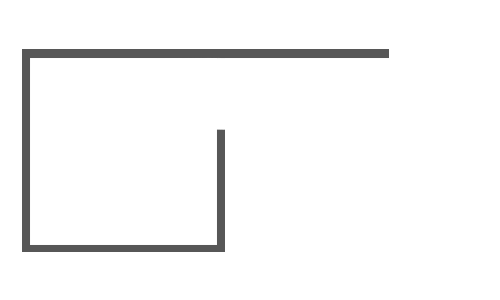 Подготовка кадров под заказ работодателяhttp://kadry.uni-dubna.ru
5.2
Информационная система мониторинга кадровых потребностей МО:
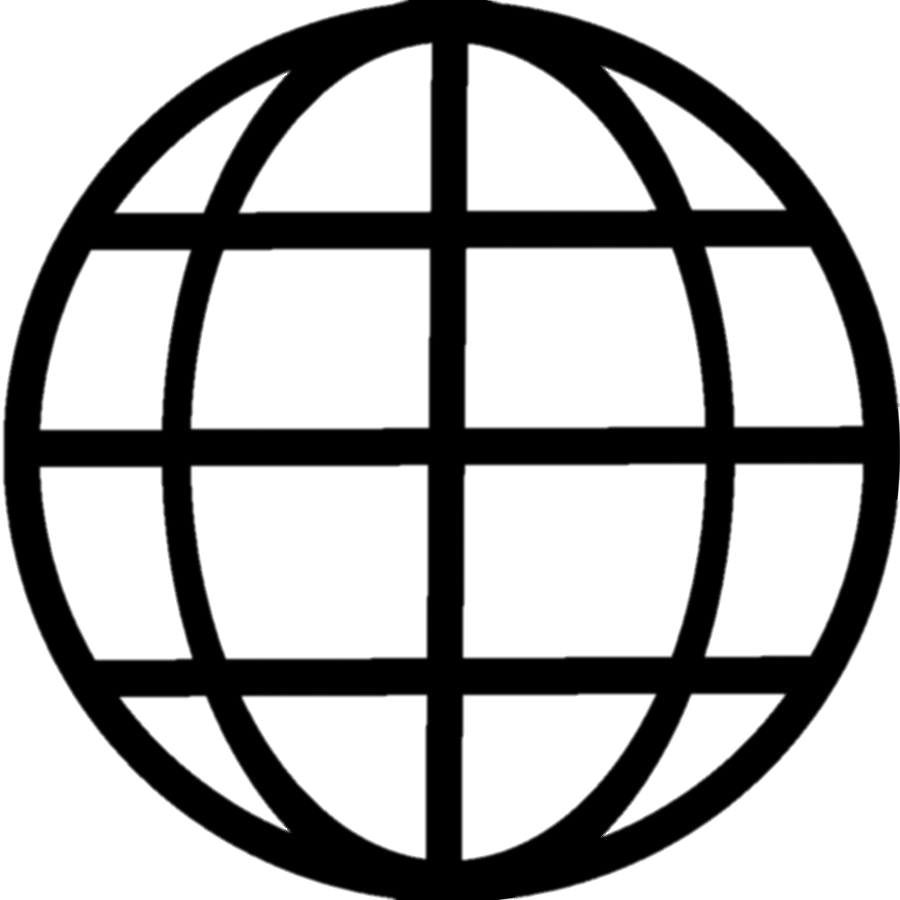 более 3 500 компаний-работодателей
более 38 000 заявленных вакансий
Система профессиональногообразования:
Участники проекта:
Колледж «Подмосковье»
Завод «Мерседес»
49   образовательных учреждений
Сергиево-Посадский колледж
Загорский трубный завод
50 тыс. бюджетных мест
Колледж «Московия»
ЦППК
15 тыс. внебюджетных мест
Колледж «Подмосковье»
Шереметьево
Химкинский техникум
Хино Моторс
Трудоустройство выпускников составляет более 80%.
Колледж «Московия»
Группа Черкизово
На 2019-2020 гг. планируется подготовка 18 000  специалистов